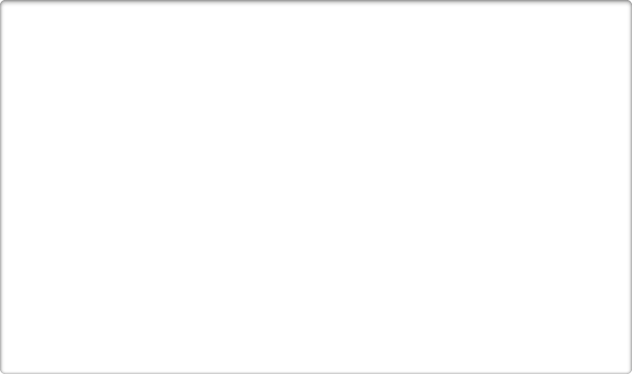 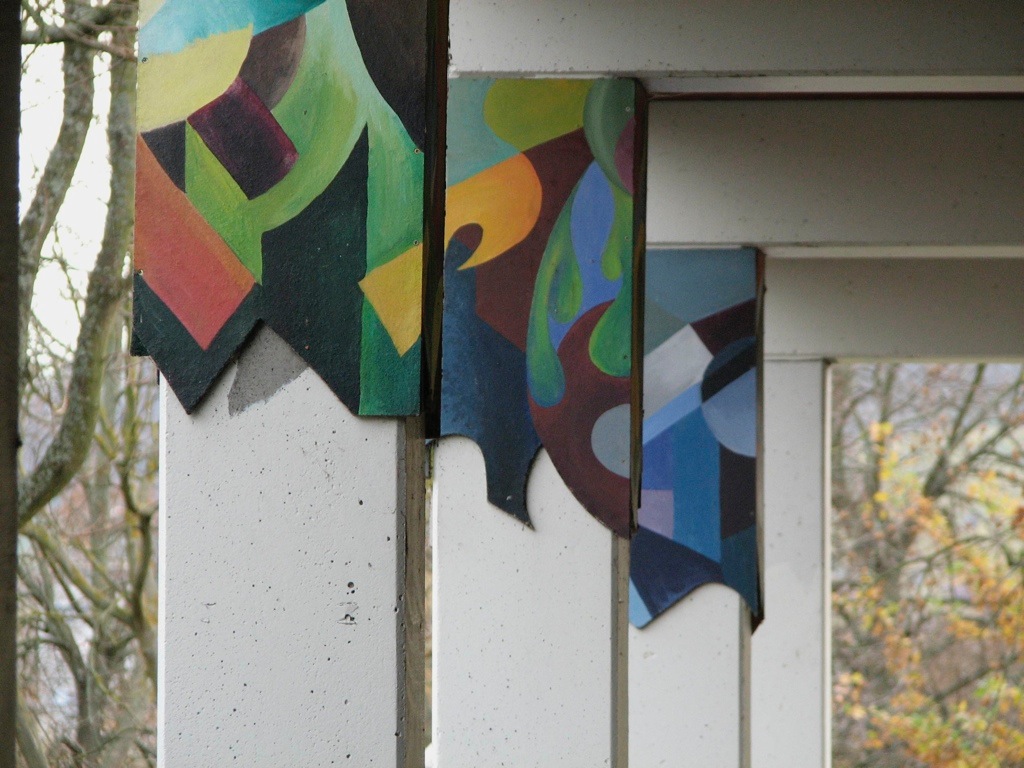 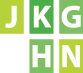 Neue Oberstufe BW 2019
am Justinus-Kerner-Gymnasium / Heilbronn
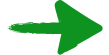 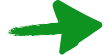 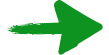 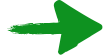 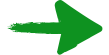 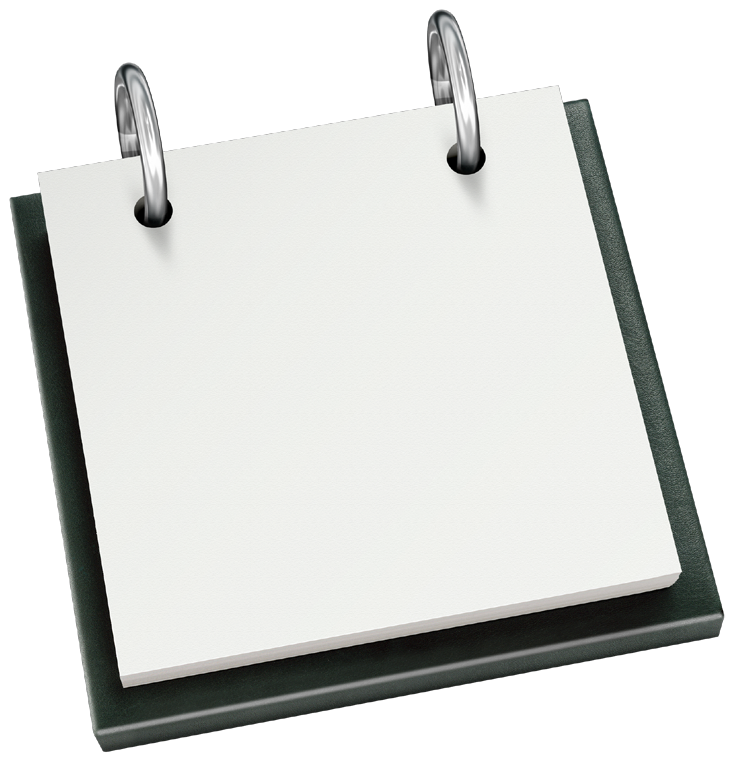 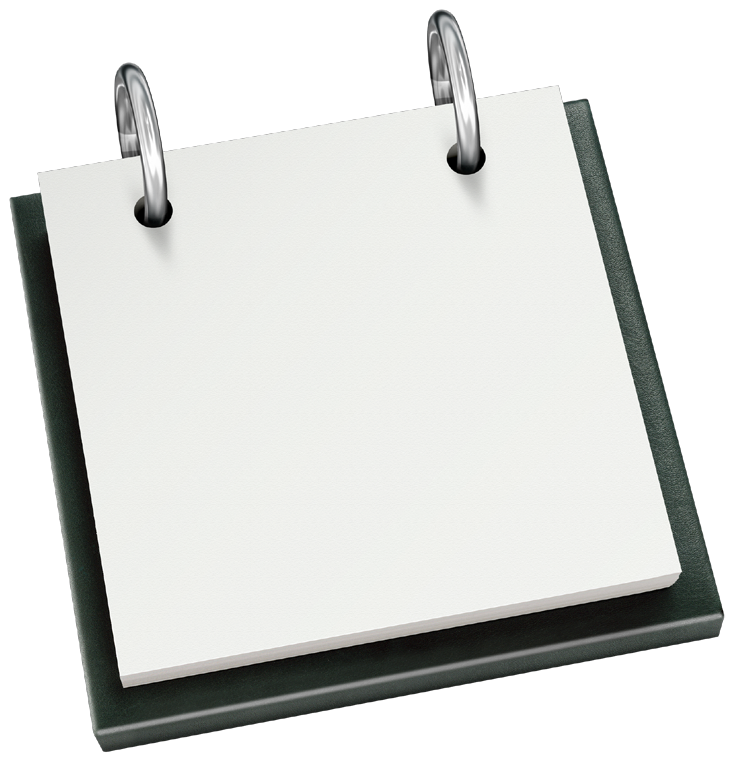 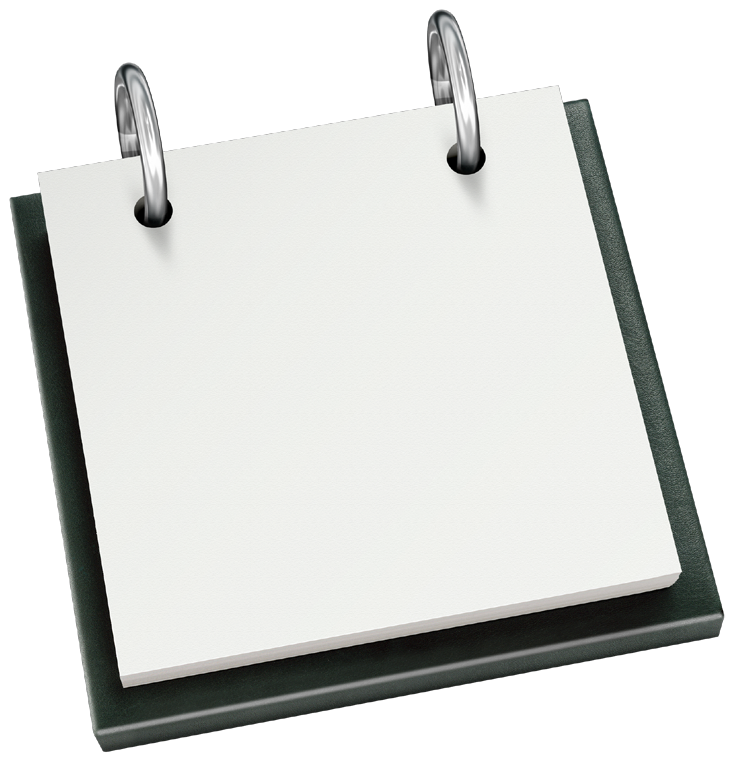 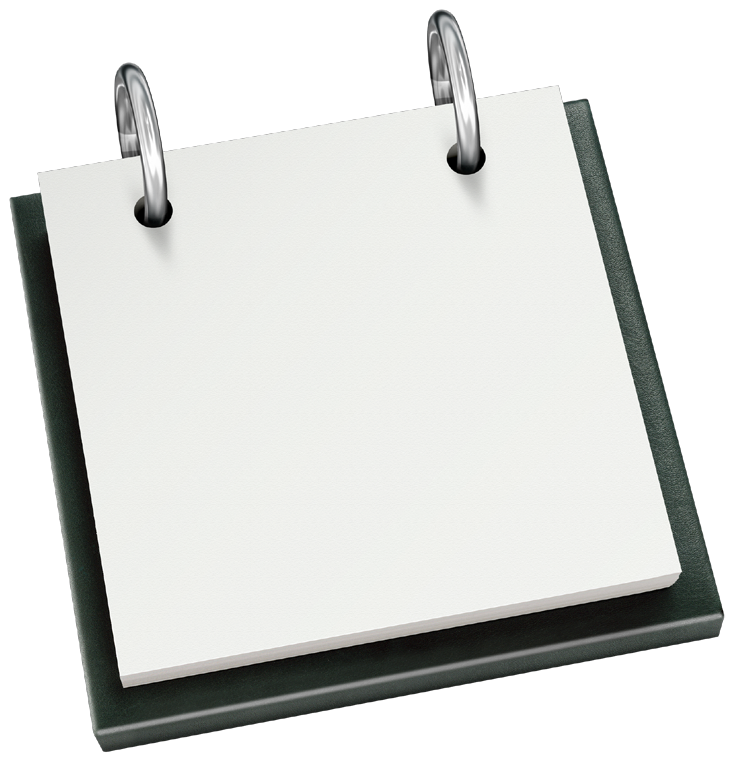 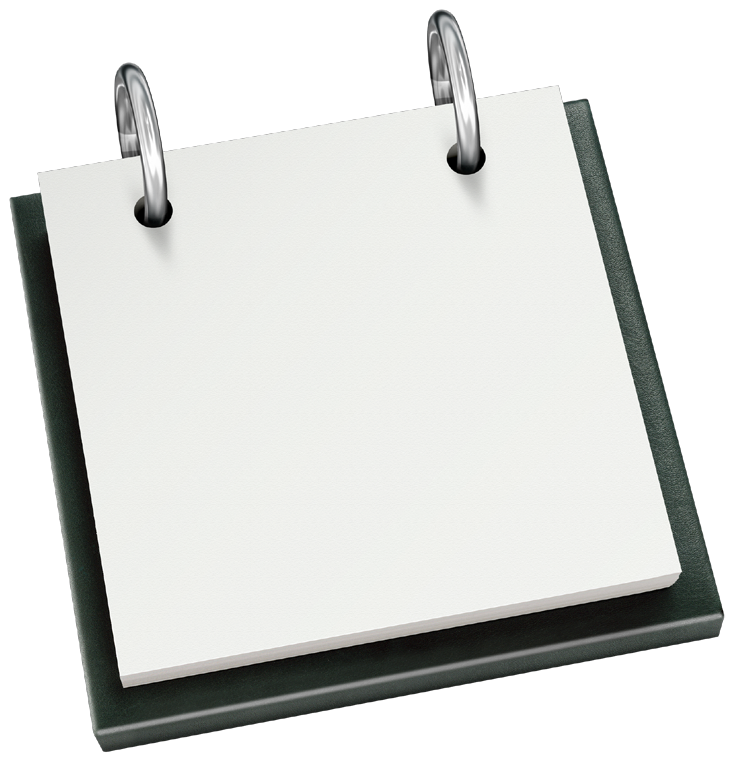 Info-Termine 2017
Januar
2017
Februar
2017
bis Juni
2017
Februar
2017
Juni/Juli
2017
Information über die Kursstufe in allen Klassen

Information der Fachlehrer zu den Kursen

Bekanntgabe Kernfachlehrer
     (außer D, M, E)

Vorläufige Wahl


Verbindliche Wahl
Aufgabenfelder und Fächer in der Kursstufe I
So verteilen sich die Fächer in der Kursstufe
* alle drei Aufgabenfelder müssen in der Abiturprüfung abgedeckt werden.
2
Welche Kurse sind verpflichtend?
Vierstündige Kurse (Kernfächer)
in Deutsch, Mathematik und einer Fremdsprache*
in einer weiteren Fremdsprache oder einer Naturwissenschaft
in einem weiteren Fach aus dem Pflichtbereich
*diese Fremdsprache muss spätestens ab Klasse 8 besucht worden sein!
[Speaker Notes: alle bei uns gelernte Fremdsprachen sind wählbar]
1
3
Ist eines dieser Fächer Kernfach, entfällt der Besuch des entsprechenden zweistündigen Kurses.
Welche Kurse sind verpflichtend?
Zweistündige Kurse in: 
Geschichte   (vier Halbjahre)
Gemeinschaftskunde/Erdkunde (je zwei Halbjahre)
Musik oder Bildende Kunst (vier Halbjahre in einem der beiden Fächer)
1
2
1
4
jeweils vier Kurse in zwei Fächern.
Sollten Sie vom Sport befreit sein,  müssen Sie anstelle von Sport über die bisher gezeigte Belegungspflicht hinaus weitere Kurse (auch z.B. Psychologie) belegen.
Welche Kurse sind verpflichtend?
Zweistündige Kurse in: 
Religionslehre oder Ethik (vier Halbjahre in einem der beiden Fächer)
zwei Naturwissenschaften (Biologie, Chemie, Physik)
Sport
1
2
1
2
Es können 2 zweistündige Kurse belegt und angerechnet werden.
5
Diese Kurse können in der Regel außer „Literatur und Theater“  (vier Halbjahre) für jeweils 2 Halbjahre belegt werden.
Welche Kurse sind freiwillig?
Zusätzliche Wahlkurse in: 
Vertiefung Mathematik, NwT, Astronomie, Darstellende Geometrie, Problem-lösen mit einem Computer-Algebra-System, Geologie, Literatur, Literatur und Theater, Philosophie, Psychologie 
Informatik 
einer spät beginnenden Fremdsprache (je nach Möglichkeit der Schule 2-, 3- oder 4-stündig) - Belegung ist freiwillig.
1
1
2
[Speaker Notes: Fremdsprache muss auch die dritte gelernte Fremdsprache sein]
1
6
Das Ergebnis des Seminarkurses kann doppelt als normaler Kurs oder anstelle der Präsentationsprüfung gewertet werden. Sind noch nicht alle Aufgabenfelder im schriftl.  Abitur abgedeckt, gilt, dass der Schwerpunkt im Seminarkurs dem jeweiligen Aufgabenfeld der Präsentationsprüfung entsprechen muss:

z.B.:   Präsentationsprüfungsfach     = Geschichte
         
  Schwerpunkt im Seminarfach = Religion

beides aus dem Aufgabenfeld Gesellschaftswissenschaften.
Welche Kurse sind freiwillig?
Besondere Lernleistungen in: 
einem dreistündigen Seminarkurs
einem offiziellen Wettbewerb oder einem Schülerstudium
1
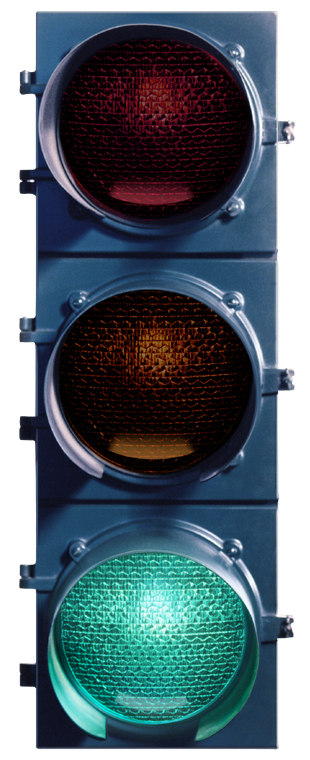 1
7
Ist eines oder mehrere Fächer bereits als vierstündiger Kurs gewählt können auch Fächer aus dem Wahlbereich gewählt werden.
Welche Kurse sind verpflichtend?
Mindestbelegpflicht pro Halbjahr: 
5 vierstündige Kurse (z.B. D, M, E, F, G) = 20 Wochenstunden
mindestens 6 weitere zweistündige Fächer (z.B. je nach Belegungspflicht: BK/Mu, Geo/Gk, Reli, Bio, Phy, Ch, S)              = 12 Wochenstunden
Also sind im ∅ pro Halbjahr mindestens                                     32 Wochenstunden zu besuchen
1
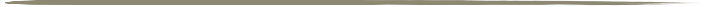 [Speaker Notes: Steht nicht im Leitfaden, aber im gültigen unverändert gebliebenen Gesetzestext.

Zwar sind auch Musik und Orchester anrechenbar, allerdings nur nach vorheriger vom Schüler selbst eingeholter Bestätigung, dass die Musiklehrerinnen bereit sind zur Aufnahme]
Wie steht es mit der Leistungsbewertung?
1
Punkte statt Noten!
* wird ein Kurs mit 0 Punkten bewertet, gilt er als nicht belegt! Ist mit dem betreffenden Kurs eine Belegpflicht nicht erfüllt, können Sie nicht zur Abiturprüfung zugelassen werden!
1
Wie steht es mit der Leistungsbewertung?
2
Im Fach Sport werden in den vierstündigen Kursen in den ersten beiden Halbjahren 3 Klausuren, in den beiden letzten Halbjahren je 1 Klausur geschrieben.
Klausuren 
in den vierstündigen Kursen (außer Sport) werden in den ersten 3 Halbjahren je 2, im letzten Halbjahr 1 Klausur geschrieben. 
in den zweistündigen Kursen (auch Sport) werden in den 4 Halbjahren je 1 Klausur geschrieben.
1
Wie steht es mit der Leistungsbewertung?
3
Andere Leistungsnachweise (GFS) 
in den vier Halbjahren der Kursstufe sind 3 GFS in jeweils drei verschiedenen Fächern zu erbringen.
die Wahl der Fächer liegt unter Organisationsvorbehalt bei den Schülern/innen.
Als Formen kommen in Frage: schriftliche Hausarbeiten, Projekte, Referate, experimentelle Arbeiten, mündliche Prüfungen oder andere Präsentationen.
Gewertet werden die GFS wie eine zusätzliche Klausur im betreffenden Kurshalbjahr.
Was zählt alles zum Abiturschnitt?
1
Leistungen in den Kursen (Erster Block) 
Gewertet werden:
die 20 Kurse der 5 Kernfächer
20 weitere Kurse, soweit nicht bereits als Kernfach eingebracht, davon verpflichtend:
2 Kurse in BK oder Musik
4 Kurse in Geschichte
je 2 Kurse in Geographie und Gemeinschaftskunde
je 4 Kurse aus 2 Naturwissenschaften (Bio, Ch, Phy)
soweit noch nicht berücksichtigt die 4 Kurse im mündlichen Prüfungsfach
wenn möglich auch Kurse aus dem Wahlbereich
[Speaker Notes: Computer errechnet automatisch die beste Variante]
Was zählt alles zum Abiturschnitt?
2
Leistungen in den Kursen (Erster Block) 
Möglichkeit mehr als 40 Kurse anzurechnen:
Beispiel:
Schüler bringt 40 Kurse ein mit 320 Punkten (∅ 8,0 Punkte)
zusätzlich 2 Kurse Informatik (12 +12 Punkte) und 2 Kurse Philosophie (13 + 13 Punkte)
Gesamtpunktzahl der 44 Kurse: 370 Punkte ergibt:                   ∅ 370 : 44 = 8,41 Punkte 
neue Gesamtpunktzahl:  8,41 • 40 = 336,4 ≈ 336 Punkte
[Speaker Notes: Geringe statistische Wahrscheinlichkeit einer Verbesserung]
Schriftliche Prüfung * 2 + Mündliche Prüfung
3
Was zählt alles zum Abiturschnitt?
3
Abiturprüfungsblock (Zweiter Block) 
Gewertet werden:
die Leistungen aus den schriftlichen und mündlichen Abiturprüfungen*
* Wurde in einem Fach nur schriftlich oder mündlich geprüft, ist die erreichte Punktzahl vierfach zu werten. Wurde in einem Fach schriftlich und mündlich geprüft, wird nach folgender Formel gerechnet:
** In den Fächern Bildende Kunst, Musik und Sport werden die schriftlichen oder mündlichen Prüfungen in der Regel durch fachpraktische Prüfungen ergänzt.
4
Was zählt alles zum Abiturschnitt?
Mindestqualifikation
im ersten Block der angerechneten Kurse müssen mindestens 40 Kurse mit mindestens 200 von 600 Punkten erreicht werden. Dabei dürfen maximal 20% der angerechneten Kurse mit jeweils weniger als 5 Notenpunkten enthalten sein.*
im zweiten Block der Leistungen aus der Abiturprüfung müssen mindestens 100 von 300 Punkten erreicht werden. Dabei müssen Sie in drei Ihrer fünf Prüfungsfächer jeweils mindestens 20 Punkte (in vierfacher Wertung erreichen.
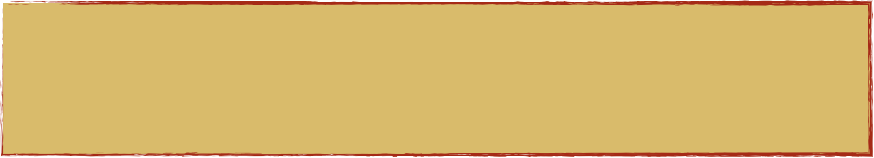 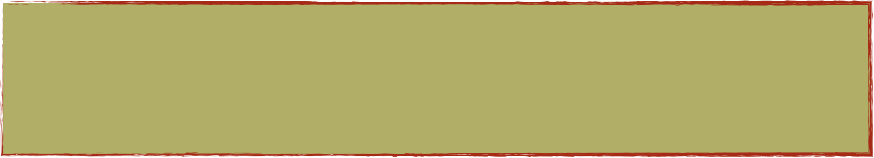 *  Wird ein Kurs mit 0 Punkten bewertet, gilt der Kurs als nicht belegt. Keine Zulassung zur Abiturprüfung!
Max. Punktzahl
Max. Punktzahl
Was zählt alles zum Abiturschnitt?
5
Min. Punktzahl
Min. Punktzahl
Gesamtqualifikation nach Blöcken
Gesamtqualifikation im Abitur
600
200
200
100
Die insgesamt erreichten Punkte werden in eine Durchschnittsnote umgerechnet (z.B. 629 Punkte → Note 2,1).
Block II (Abiturleistungen)
Was erwartet mich bei der Abiturprüfung?
1
Schriftliche Abiturprüfungen
finden statt in:
den Fächern Deutsch, Mathematik und einer Fremdsprache.
wahlweise in einem der beiden verbleibenden Kernfächern.*
* In den Fächern Bildende Kunst, Musik und Sport werden die schriftlichen oder mündlichen Prüfungen gegebenenfalls durch fachpraktische Prüfungen ergänzt.
[Speaker Notes: Einstreuen Zusatzwerbung für Reli mit Besonderheiten]
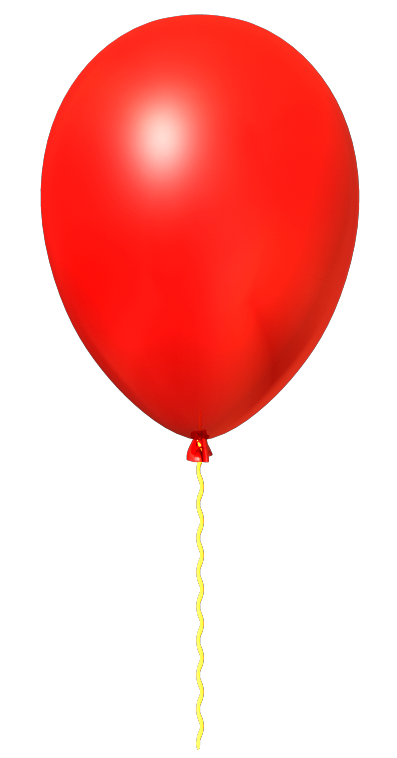 2
Was erwartet mich bei der Abiturprüfung?
NEU seit 2014
Mündliche Abiturprüfungen
Die Prüfungsordnung für die Abiturjahrgänge ab 2014 sieht in den modernen Fremdsprachen eine zusätzliche Kommunikationsprüfung vor:
Diese Kommunikationsprüfung findet im 4. Schulhalbjahrs (noch vor der Bekanntgabe der schriftlichen Abiturergebnisse) statt.
Man kann zwischen einer Einzel- und einer Tandemprüfung wählen
Die Kommunikationsprüfung wird wie eine zusätzliche Prüfung in einem bereits schriftlich geprüften Fach gewertet, also:
Schriftlich 2, Mündlich 1
3
Was erwartet mich bei der Abiturprüfung?
Mündliche Abiturprüfungen*
Das mündliche Prüfungsfach findet statt,
in einem vier- oder zweistündigem Pflichtfach Ihrer Wahl oder „Literatur und Theater“, wenn alle Aufgabenfelder (sprachlich, mathematisch/Nw, gesellschafts-wissenschaftlich) bereits durch schriftliche Prüfungen abgedeckt sind.
in einem beliebigen vier- oder zweistündigem Pflichtfach aus dem Aufgabenfeld Gesellschaftswissenschaften, falls Gesell-schaftswissenschaften nicht im schriftlichen Abitur vertreten sind.
durch die wahlweise Anrechnung des Seminarkurses oder eines anerkannten Wettbewerbs, wenn dies die obige Prüfungsfächer-kombination zulässt.
* In den Fächern Bildende Kunst, Musik und Sport werden die schriftlichen oder mündlichen Prüfungen in der Regel durch fachpraktische Prüfungen ergänzt.
4
Was erwartet mich bei der Abiturprüfung?
Mündliche Abiturprüfungen
Zusätzliche mündliche Prüfungen finden statt,
nach Wunsch der Schülerin / des Schülers in weiteren bereits schriftlich geprüften Fächern.
zudem kann auch der Gesamtprüfungsvorsitzende zusätzliche Prüfungen ansetzen.
[Speaker Notes: Kann in der Wahrscheinlichkeit wieder steigen]
Muss ich alles gleich entscheiden?
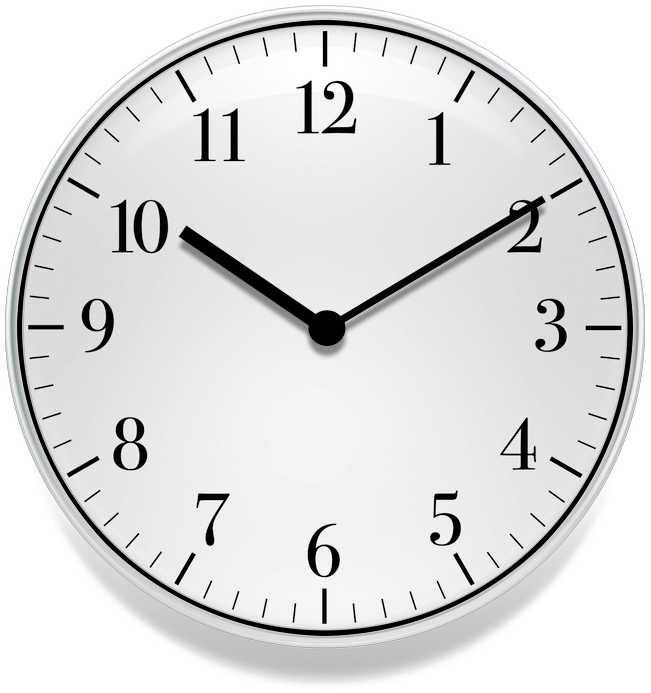 Termine der Festlegung:
Vorläufige Wahl der Kurse:       
Verbindliche Wahl der Kurse:   
Festlegung des 4. (schriftlichen)Prüfungsfaches
Wahl des Fachs für die mündliche Prüfung
Meldung weiterer mündlicher Prüfungen
Februar 2017
Juni-Juli 2017
September 2018
Januar 2019
nach Bekanntgabe der schriftlichen Abiergebnisse
Na dann, viel Erfolg!!*
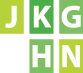 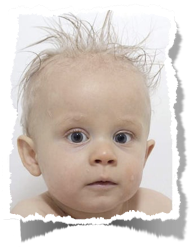 * oder wem immer noch die Haare zu Berge stehen, darf gern einen Termin mit Herrn Chmielus machen.
Diese Präsentation ersetzt nicht das eigene Studium des Leitfadens!!
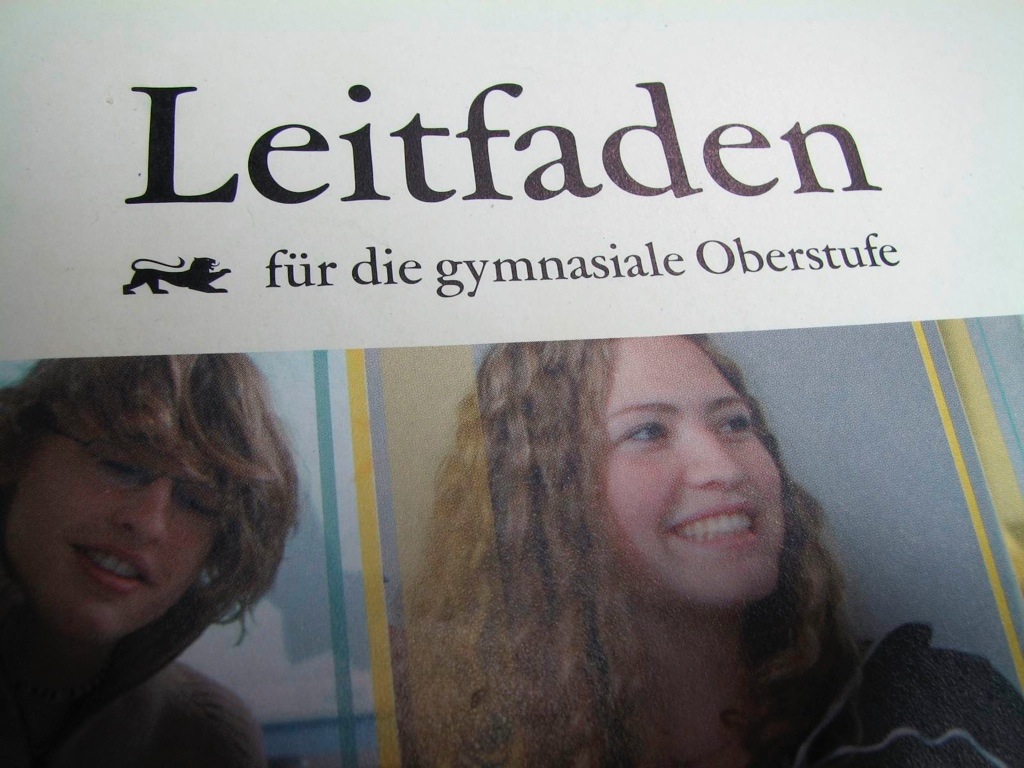 [Speaker Notes: Leitfaden fehlerhaft]